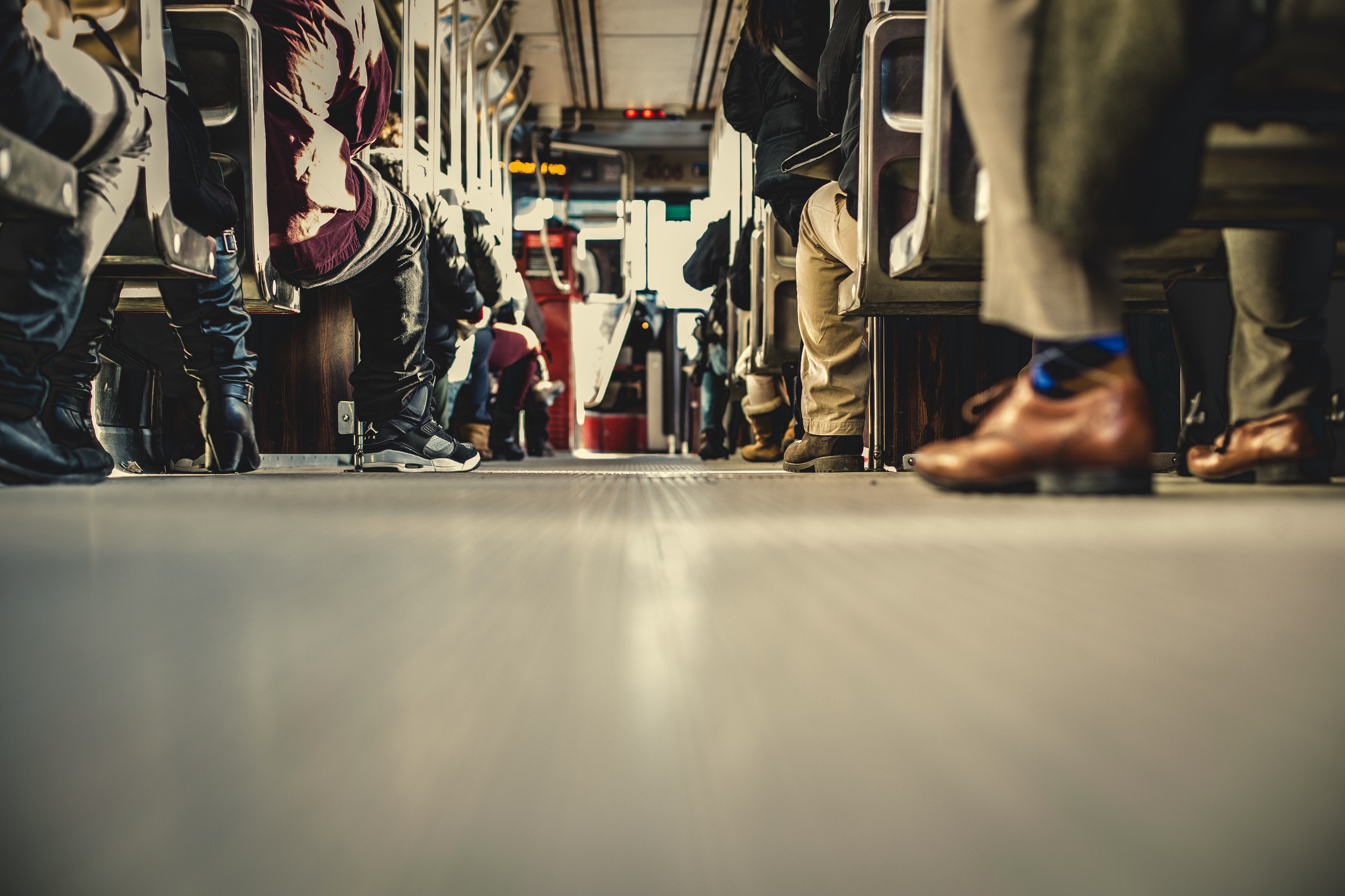 1 Kor 11:2-16
Hoofskap en bediening
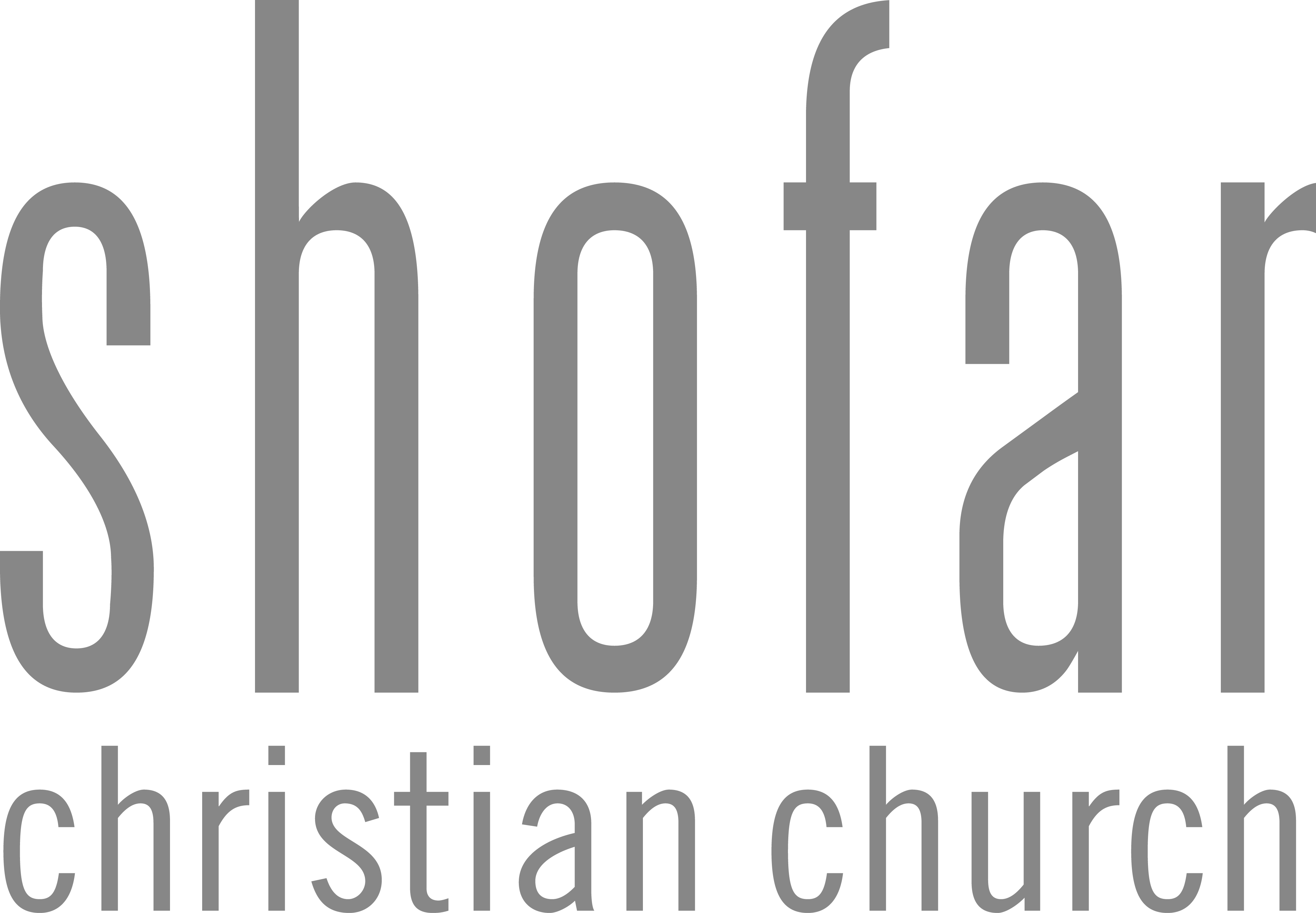 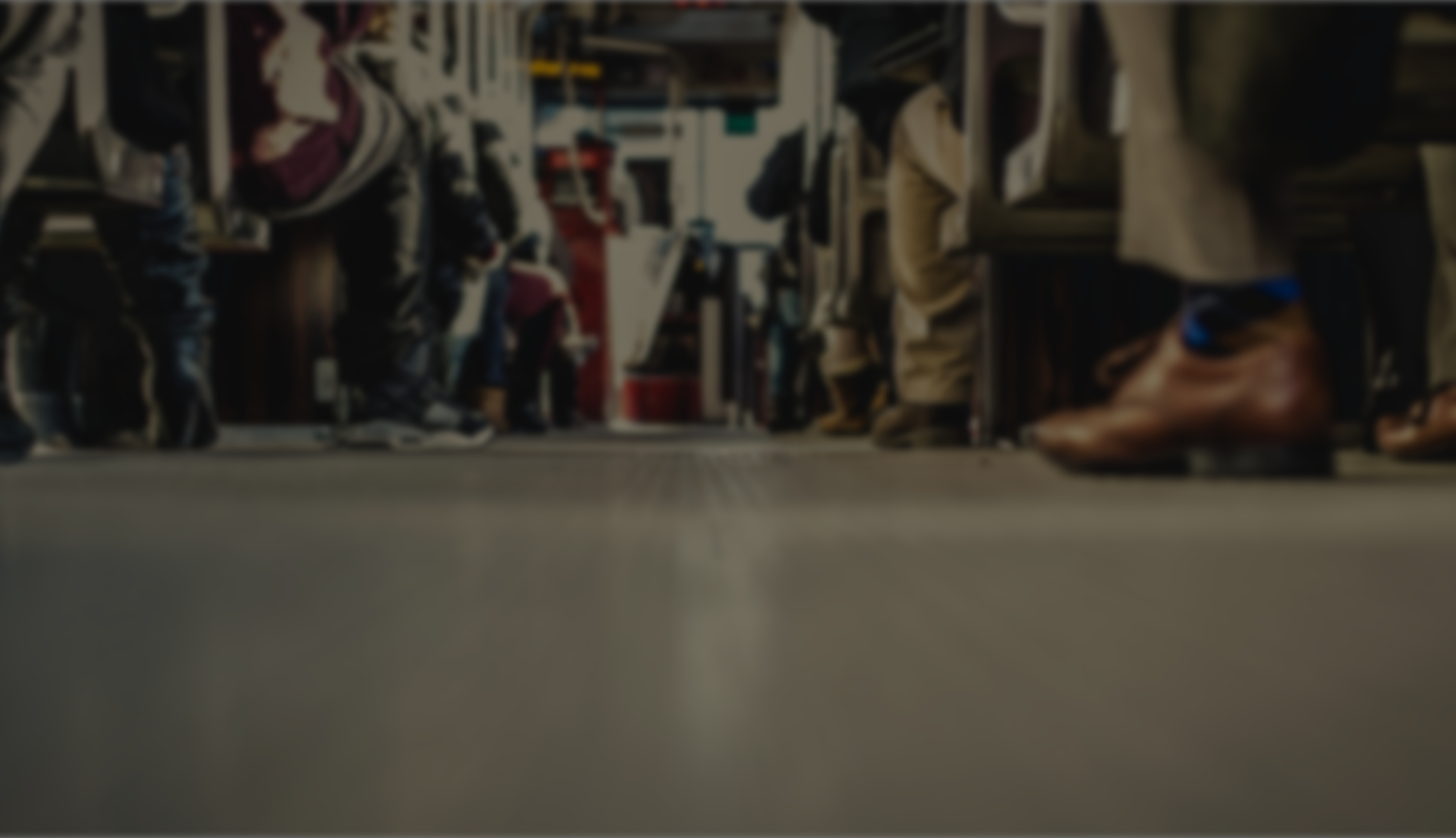 1 Kor 11:2-16
2 Ek vind dit prysenswaardig dat julle in alles aan my bly dink en vashou aan die oorgelewerde leer soos ek dit aan julle oorgedra het. 3Ek wil egter hê julle moet weet dat Christus die hoof is van elke man, en 'n man die hoof van sy vrou, en God die hoof van Christus. 4 Elke man wat bid of profeteer met iets op sy kop, doen sy hoof, Christus, oneer aan.
Caption
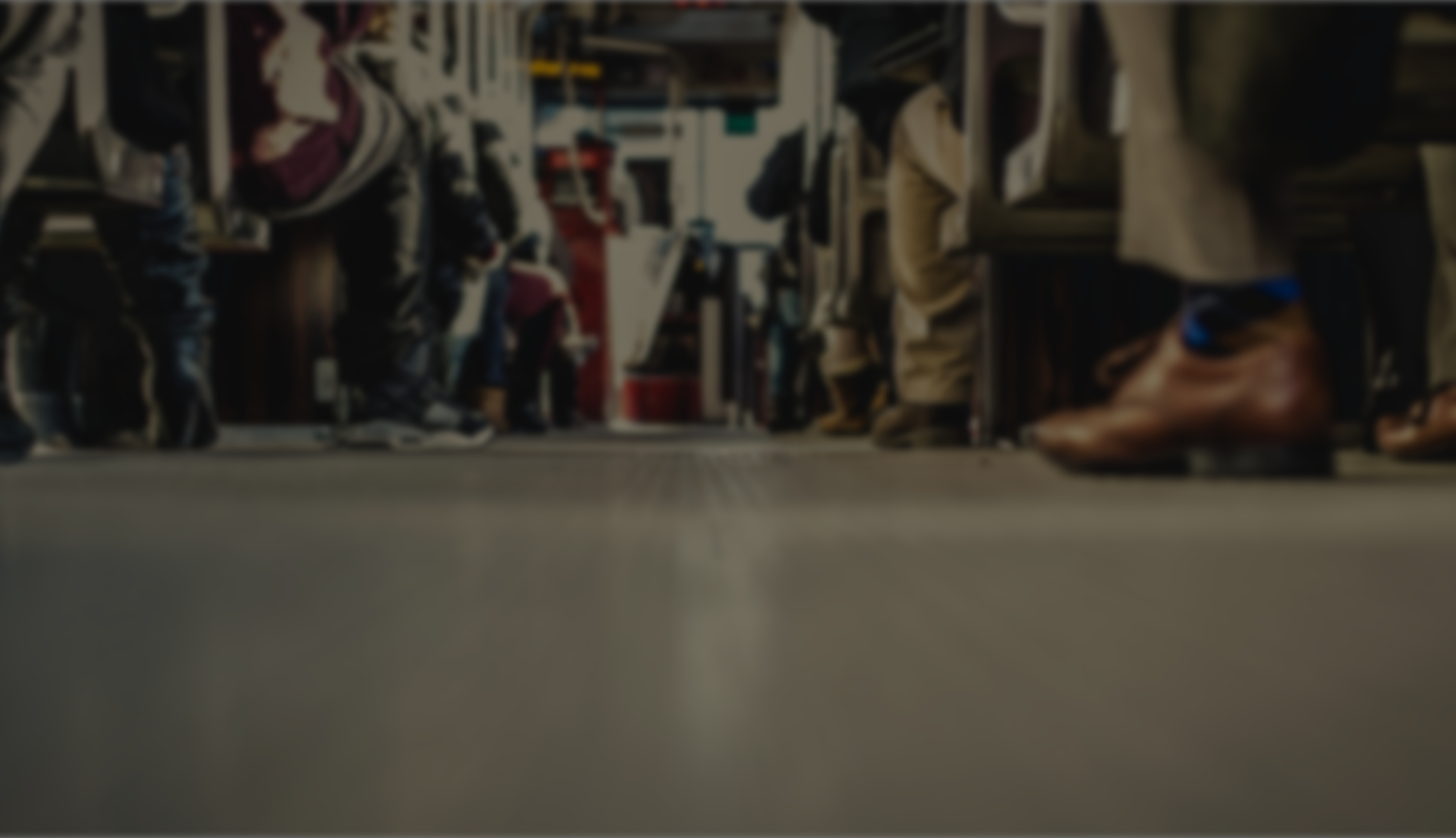 1 Kor 11:2-16
5 Maar elke vrou wat bid of profeteer sonder iets op haar kop, doen haar hoof, haar man, oneer aan, want dan is sy net soos 'n vrou wie se hare afgeskeer is. 6 As 'n vrou nie iets op haar kop wil sit nie, kan sy ewe goed haar hare laat afsny. Maar aangesien dit 'n skande is vir 'n vrou om haar hare te laat afsny of afskeer, moet sy iets op haar kop sit.
Caption
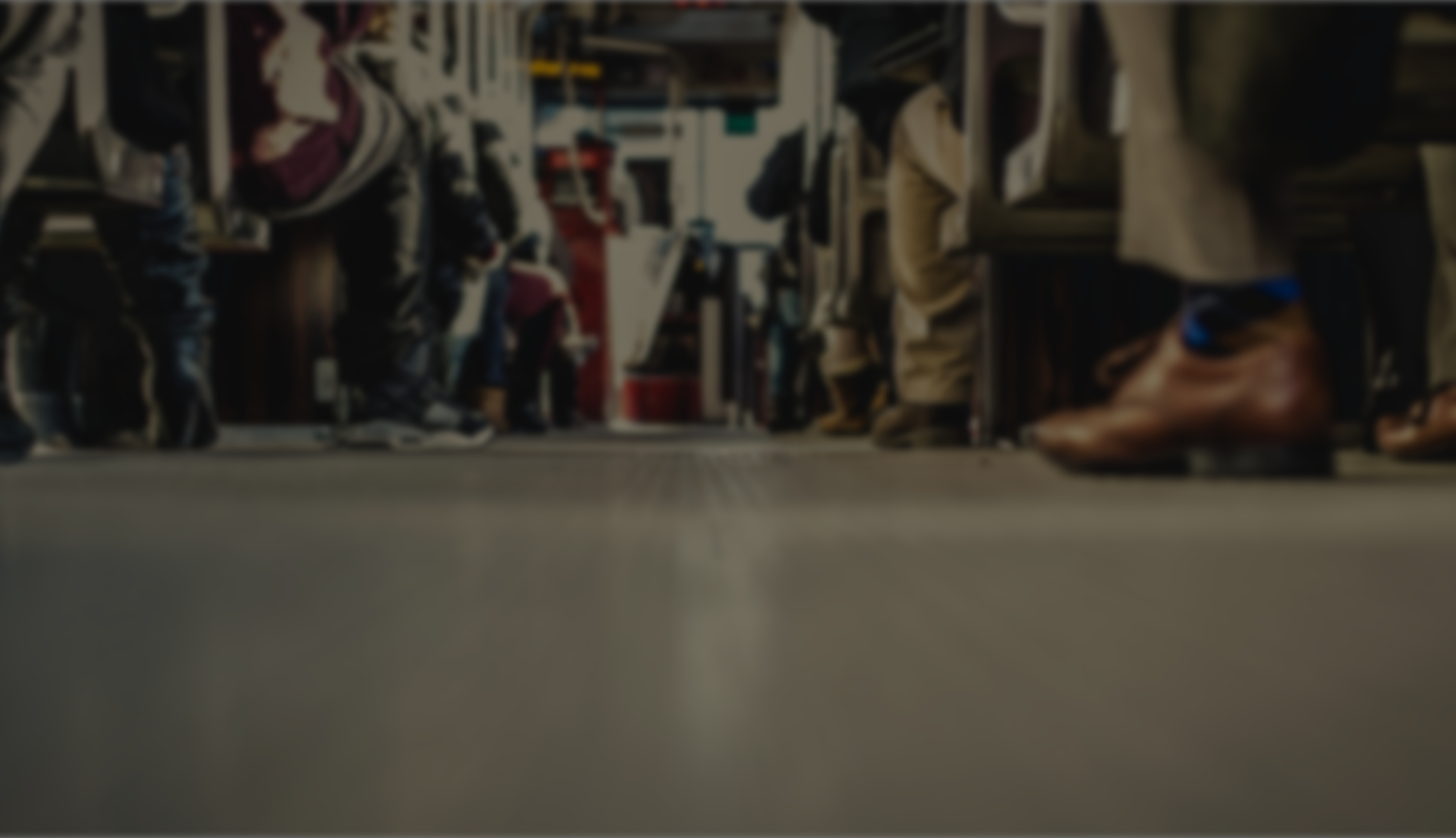 1 Kor 11:2-16
7Want ’n man moet die hoof nie bedek nie, omdat hy die beeld en heerlikheid van God is; maar die vrou is die heerlikheid van die man. 8Want die man is nie uit die vrou nie, maar die vrou uit die man. 9Want die man is ook nie ter wille van die vrou geskape nie, maar die vrou ter wille van die man. 10 Daarom behoort die vrou 'n teken van die man se gesag oor haar op haar kop te hê ter wille van die engele.
Caption
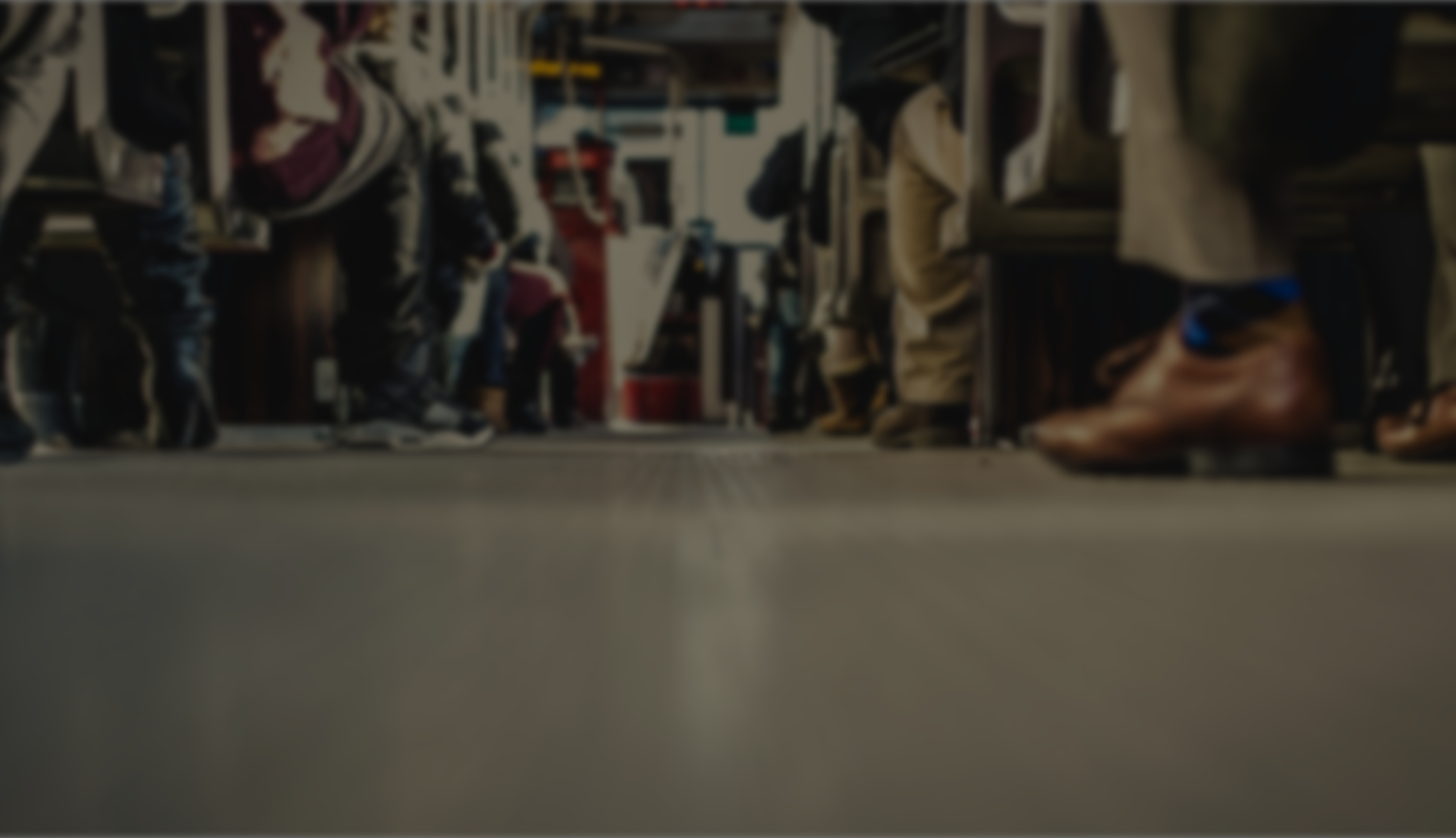 1 Kor 11:2-16
11 Tog het die Here bepaal dat die vrou nie sonder die man sal bestaan nie, en die man nie sonder die vrou nie, 12 want soos die vrou uit die man geneem is, so kom die man deur die vrou in die wêreld, maar alles is uit God. 13Oordeel julle nou maar self: is dit betaamlik vir 'n vrou om sonder iets op haar kop in die erediens tot God te bid?
Caption
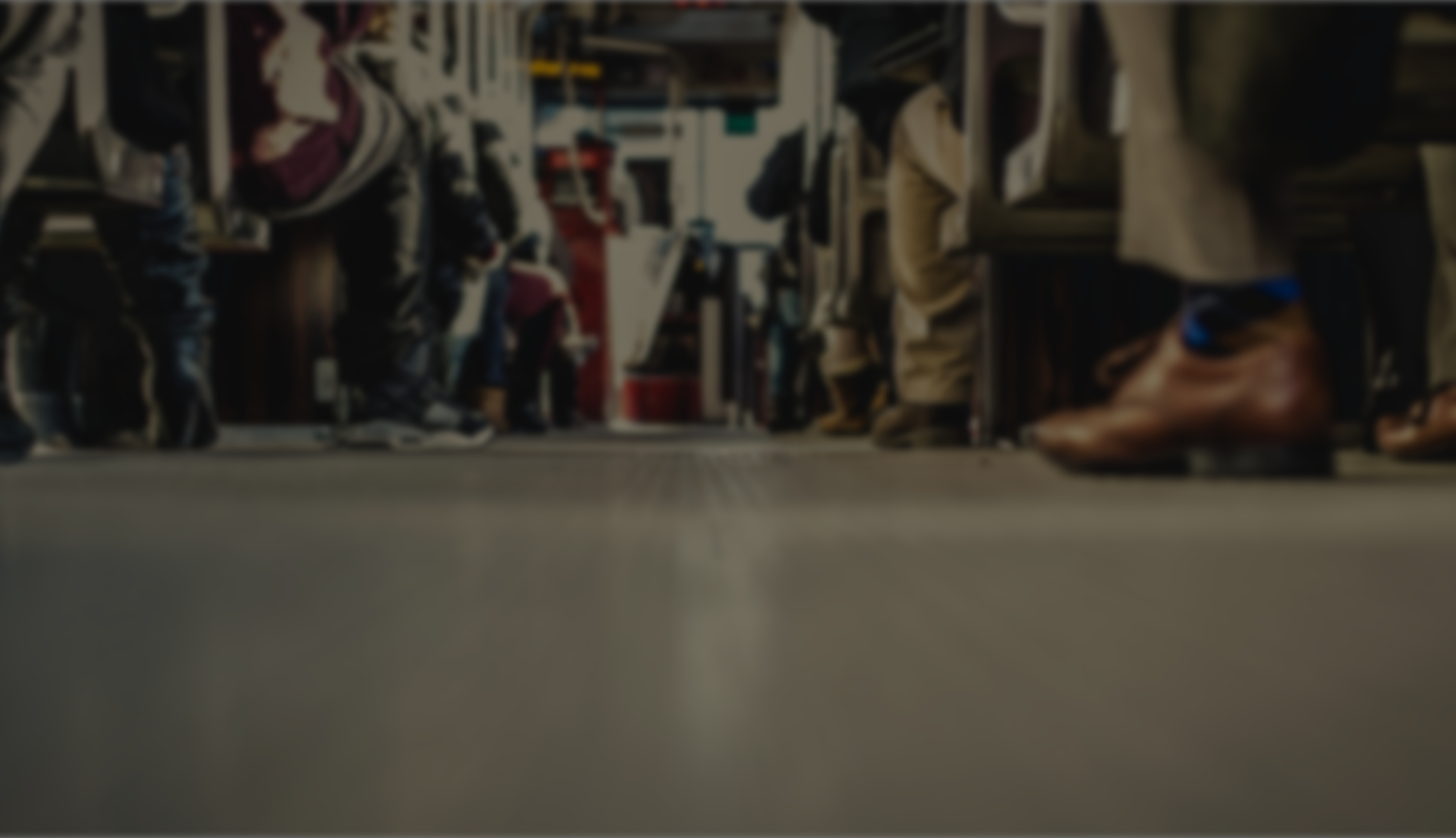 1 Kor 11:2-16
14 Die algemene opvatting is tog dat dit vir 'n man nie eerbaar is om lang hare te dra nie, 15maar dat dit vir 'n vrou wel eerbaar is. Lang hare is immers vir haar gegee as 'n bedekking. 16Ons het in die erediens nie 'n ander gewoonte nie, en die ander gemeentes van God ook nie. Dit sê ek vir iemand wat hieroor wil stry.
Caption
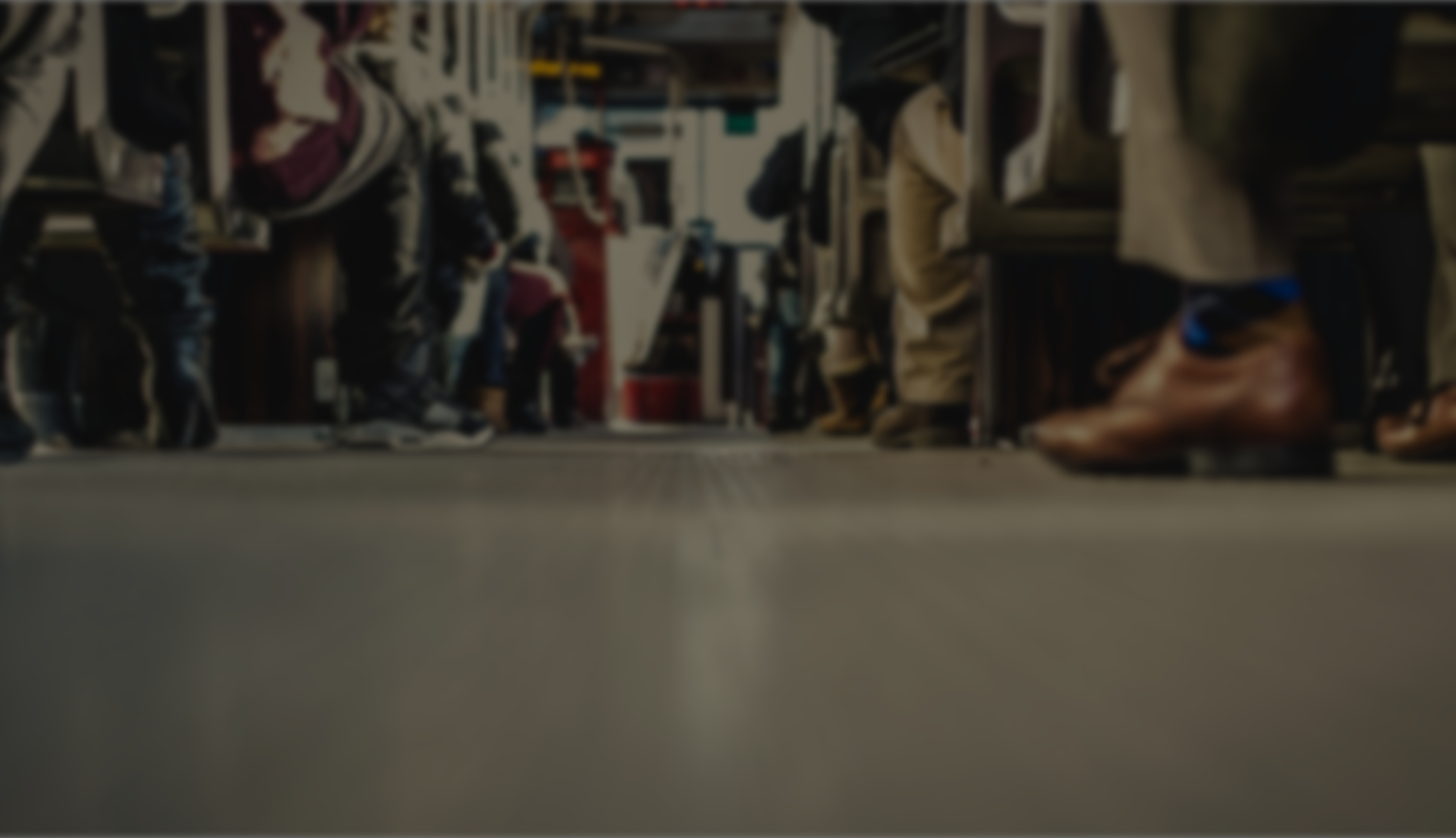 1 Kor 11:2-3
2 Ek vind dit prysenswaardig dat julle in alles aan my bly dink en vashou aan die oorgelewerde leer soos ek dit aan julle oorgedra het. 3Ek wil egter hê julle moet weet dat Christus die hoof is van elke man, en 'n man die hoof van sy vrou, en God die hoof van Christus.
Caption
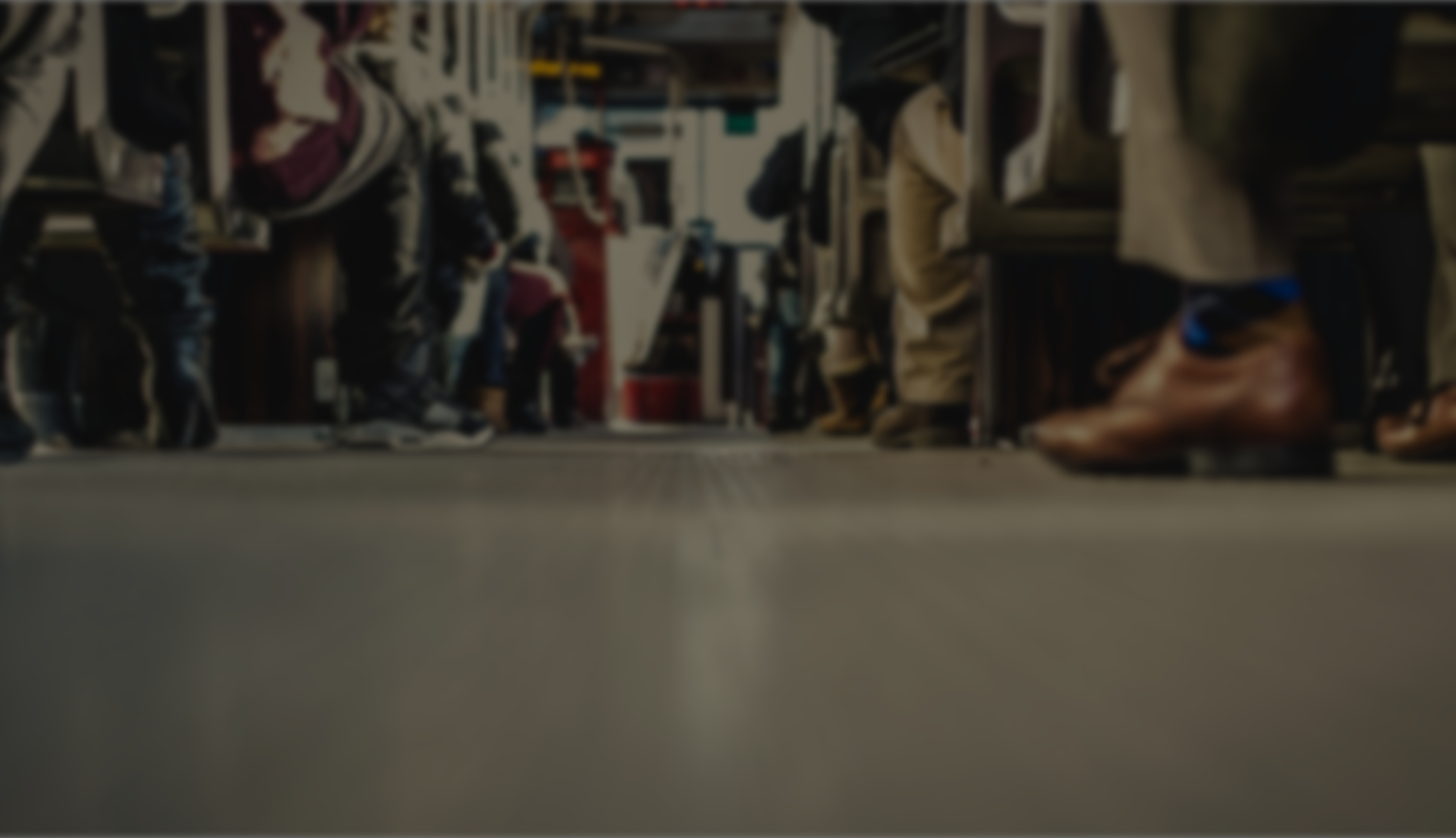 1 Kor 11:4-5
4 Elke man wat bid of profeteer met iets op sy kop, doen sy hoof, Christus, oneer aan. 5 Maar elke vrou wat bid of profeteer sonder iets op haar kop, doen haar hoof, haar man, oneer aan, want dan is sy net soos 'n vrou wie se hare afgeskeer is.
Caption
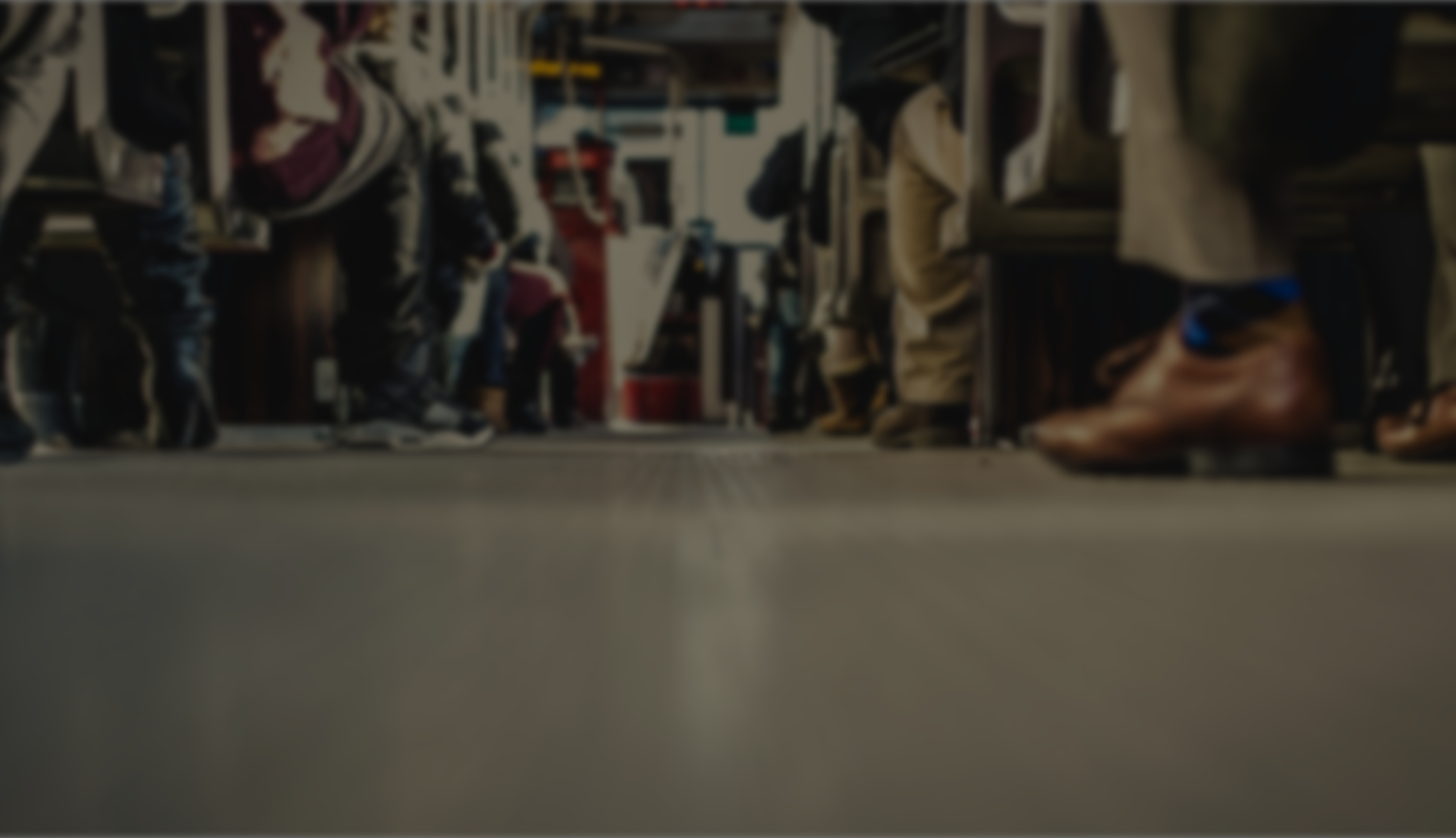 1 Kor 11:6
6 As 'n vrou nie iets op haar kop wil sit nie, kan sy ewe goed haar hare laat afsny. Maar aangesien dit 'n skande is vir 'n vrou om haar hare te laat afsny of afskeer, moet sy iets op haar kop sit.
Caption
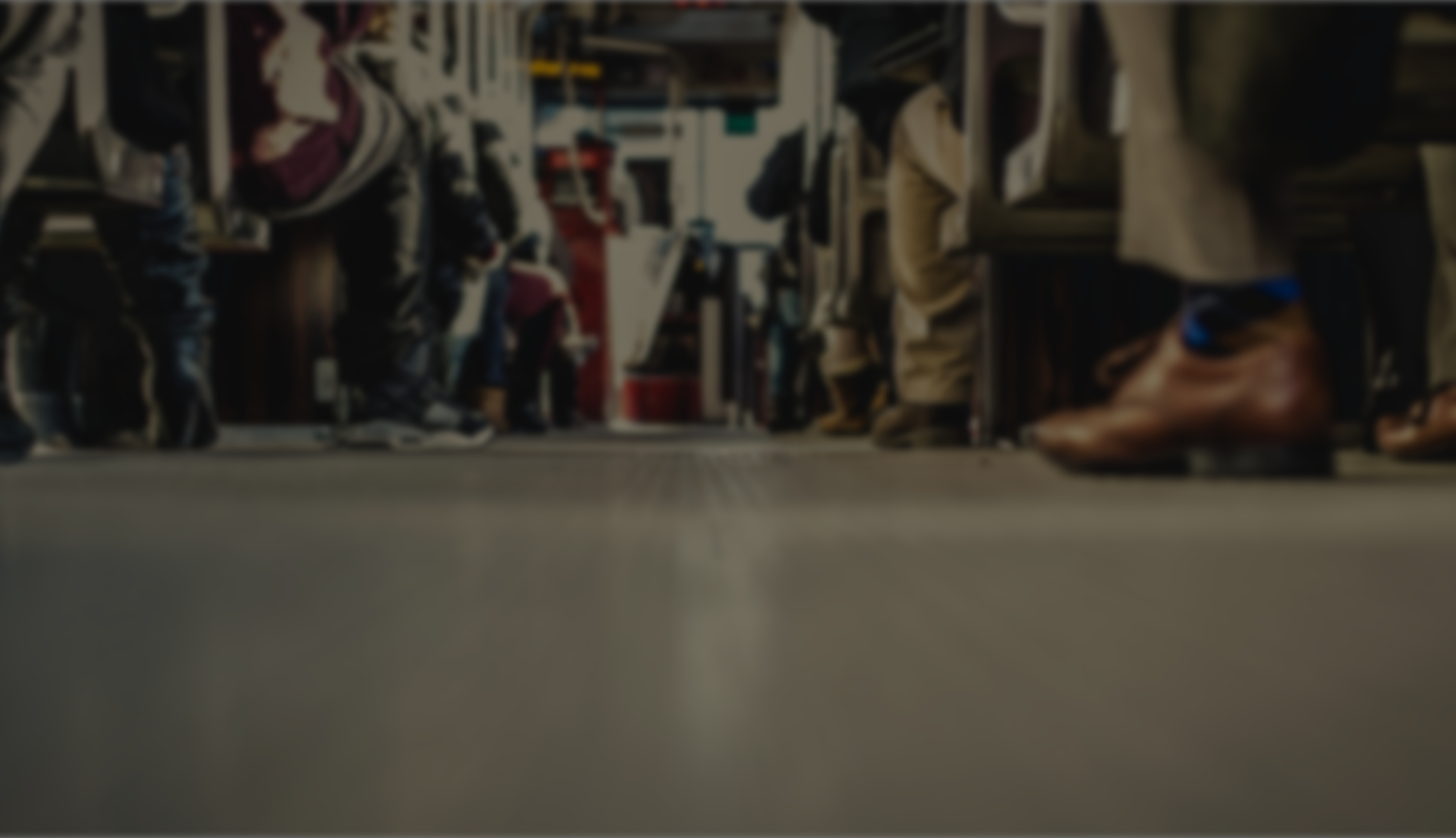 1 Kor 11:7-10
7Want ’n man moet die hoof nie bedek nie, omdat hy die beeld en heerlikheid van God is; maar die vrou is die heerlikheid van die man. 8Want die man is nie uit die vrou nie, maar die vrou uit die man. 9Want die man is ook nie ter wille van die vrou geskape nie, maar die vrou ter wille van die man. 10 Daarom behoort die vrou 'n teken van die man se gesag oor haar op haar kop te hê ter wille van die engele.
Caption
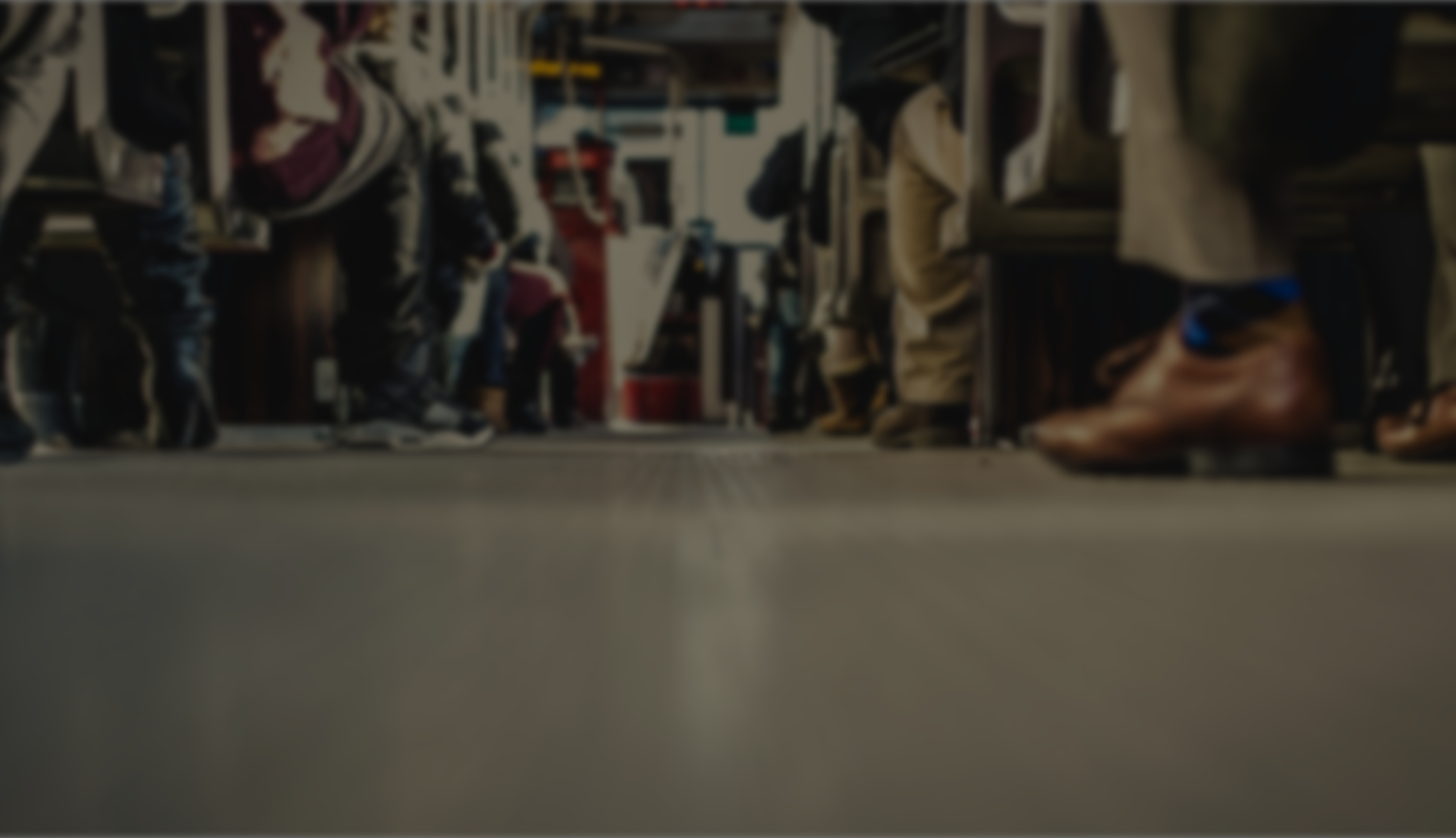 1 Kor 11:11-12
11 Tog het die Here bepaal dat die vrou nie sonder die man sal bestaan nie, en die man nie sonder die vrou nie, 12 want soos die vrou uit die man geneem is, so kom die man deur die vrou in die wêreld, maar alles is uit God.
Caption
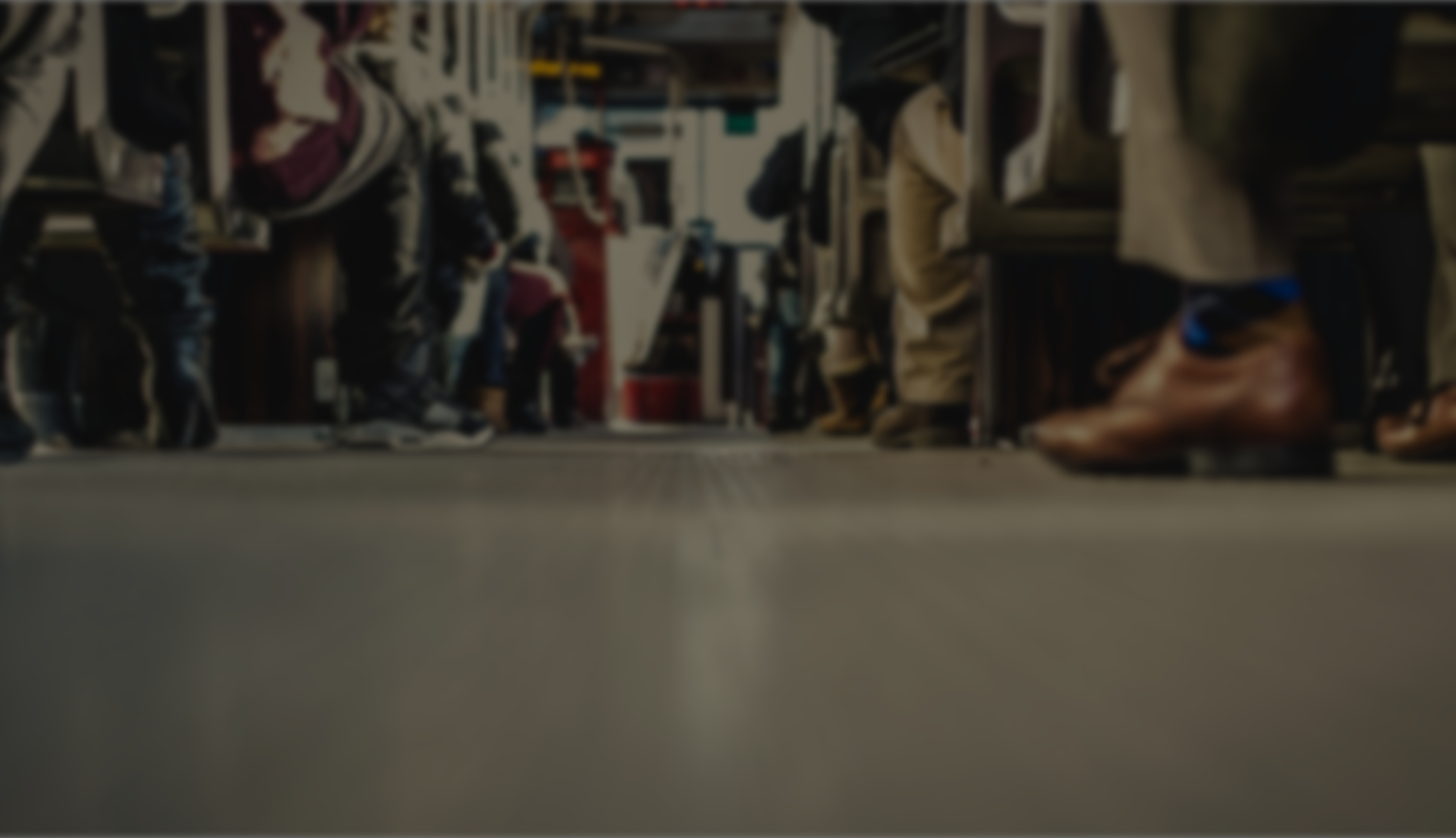 1 Kor 11:13-16
13Oordeel julle nou maar self: is dit betaamlik vir 'n vrou om sonder iets op haar kop in die erediens tot God te bid? 14 Die algemene opvatting is tog dat dit vir 'n man nie eerbaar is om lang hare te dra nie, 15maar dat dit vir 'n vrou wel eerbaar is. Lang hare is immers vir haar gegee as 'n bedekking.
Caption
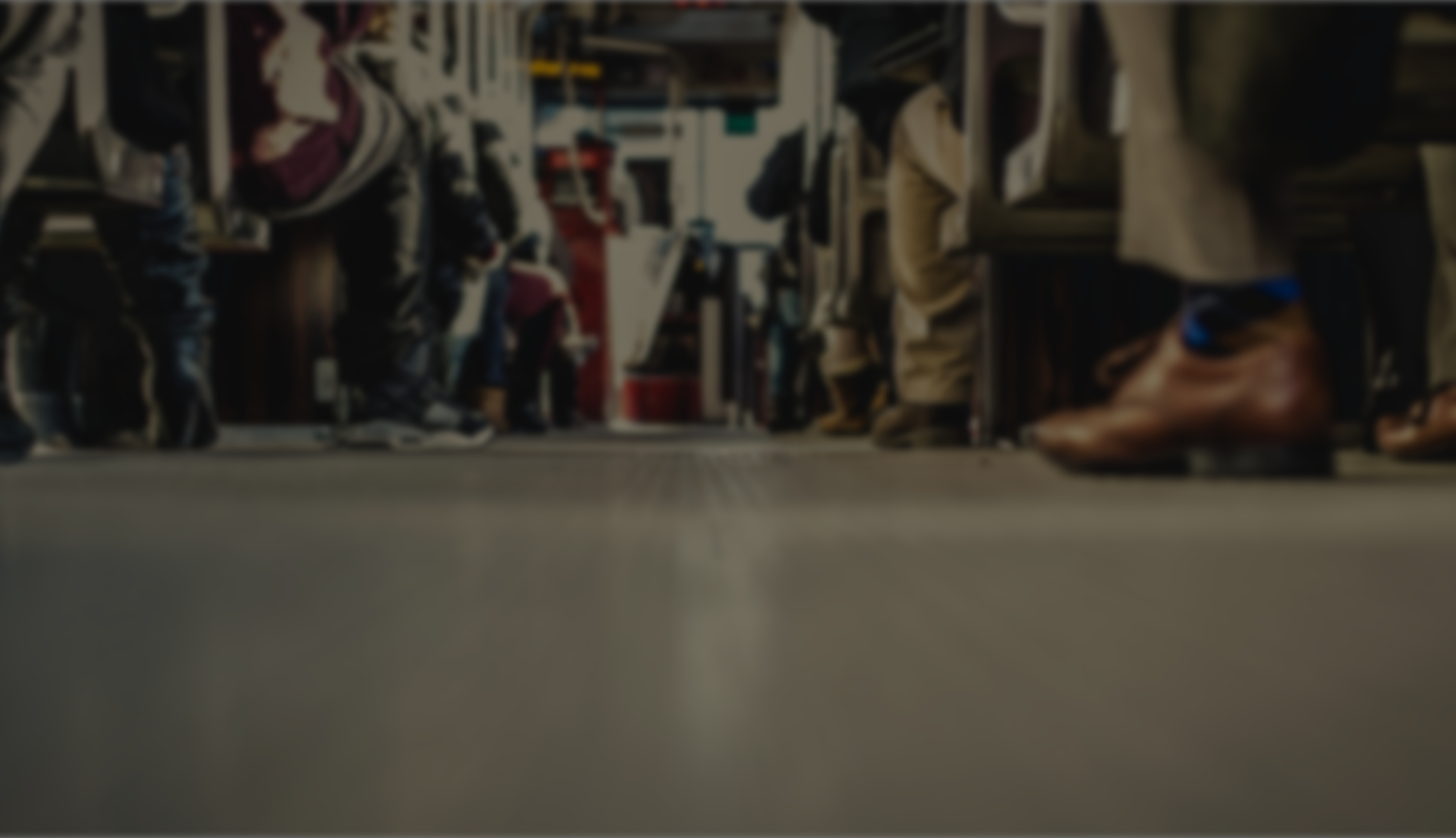 Hoofskap en bediening
Mans is ons besig om ons vrouens in liefde te lei?
Vrouens is ons besig om gewillig onderdanig te wees aan ons mans?
Caption